Az eszkimók
készítette: Rajki Mercédesz
élőhely
Az eszkimók Földünk északi, hófödte, rendkívüli hideg területén, legtöbb ember  számára  lakhatatlan helyén élnek.
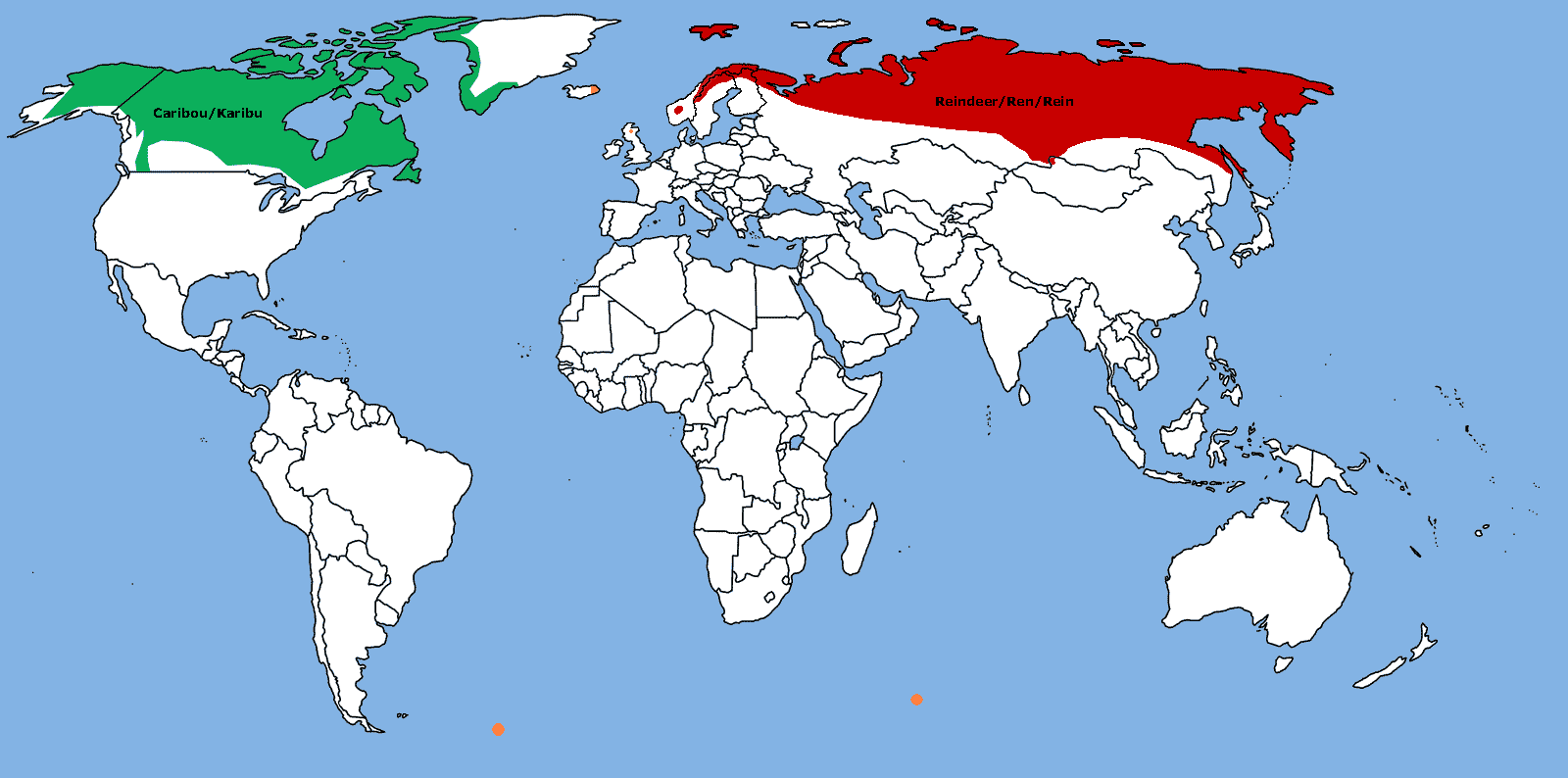 A szó jelentése
Az eszkimók kifejezéssel a Grönland, Kanada, Alaszka és Szibéria sarkvidéki területein élő népcsoportokat jelöljük.
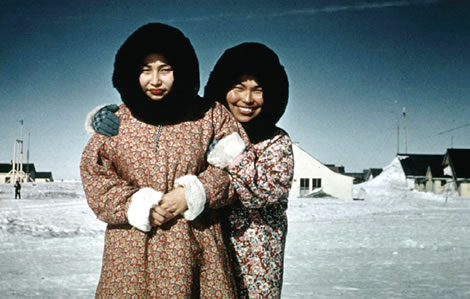 A nyelvük
Az inuit nyelvre jellemző a szófüzérek képzése, vagyis több szó összekapcsolódásával az egész mondatot egy szónak ejtik.
Téli lakhely
A téli vándorlás során  hótömbökből egy óra alatt felépítették kupola alakú, menedéket nyújtó szállásukat az iglut.
Nyári lakhely
Nyári hónapokon fókabőrrel fedett sátrakat építenek.
A KÖZLEKEDÉSÜK
Az eszkimók husky kutyákkal közlekednek. A kutyák fa szánkón húzzák az ott élőket. Általában 8 kutya van befogva a szán elé.
IGAZ ?   HAMIS?
1. Az eszkimók két óra alatt építik fel az iglut.

2. Az egész mondatot egy szónak ejtik.

3. Az eszkimók Földünk északi területein élnek.

4. Az eszkimók szánján németjuhász kutya húzza.
KÖSZÖNÖM A FIGYELMET!